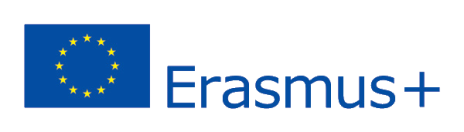 2020-1-UK01-KA201-079177
Overview sui Social Media
Utilizzare i social network per l’educazione a scuola
Che cosa sono i social media?
1. media progettati per essere utilizzati attraverso l'interazione sociale
2. supporta il bisogno umano di interazione sociale, utilizzando tecnologie basate su Internet
3. trasforma i monologhi dei media trasmessi (uno a molti) in dialoghi dei media sociali (molti a molti)
4. supporta la democratizzazione della conoscenza e dell'informazione
5. contenuto generato dall'utente
Social Media e’...
-Offre numerosi modi di comunicare
-Offre vantaggi didattici
-Permette di creare reti
-Permette di creare gruppi
-Permette di utilizzare le funzioni di chat
-CREA CONVERSAZIONI!!!!
Social Media Timeline
Social Media ATTUALI
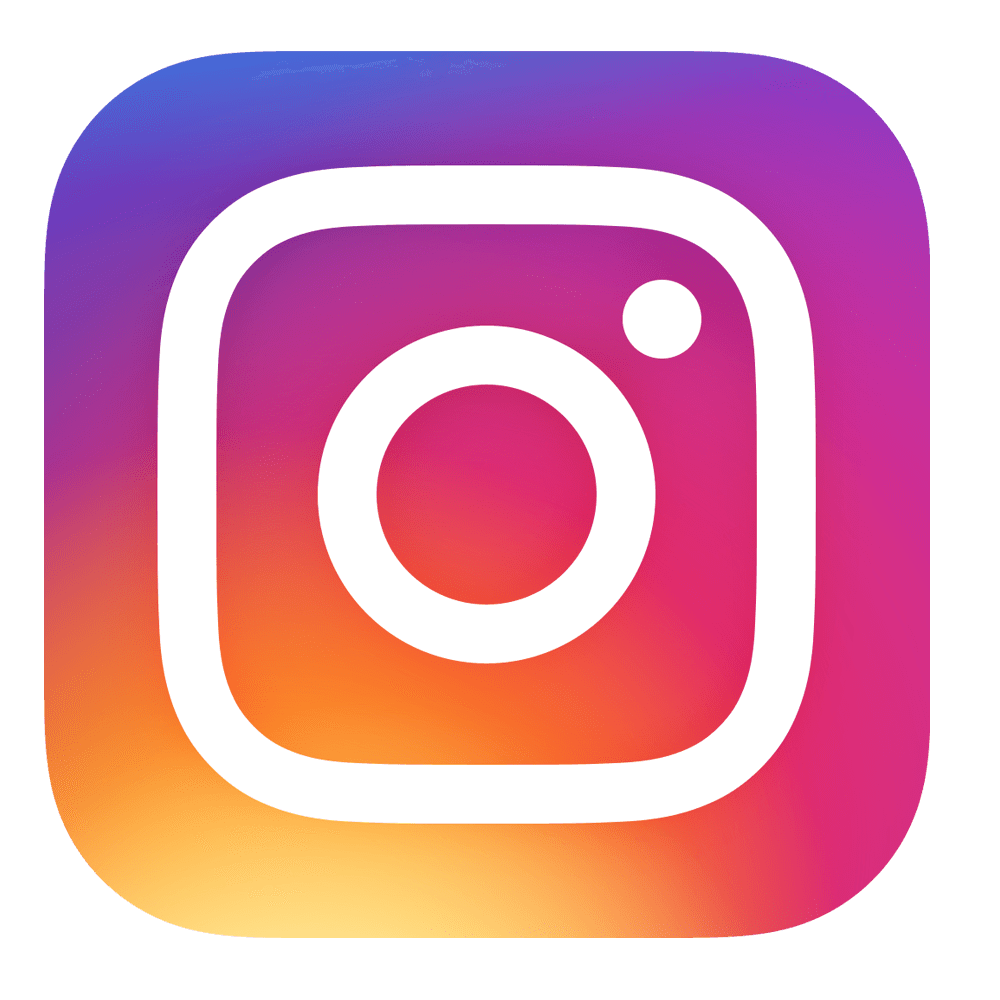 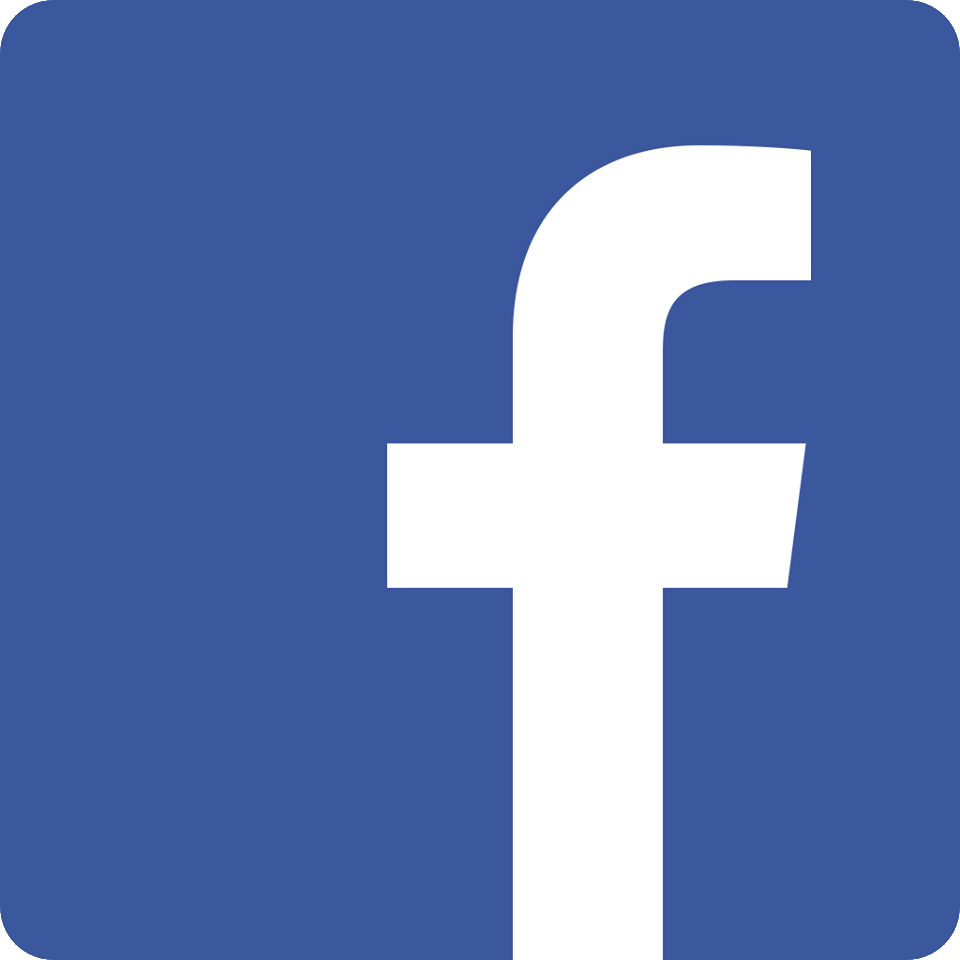 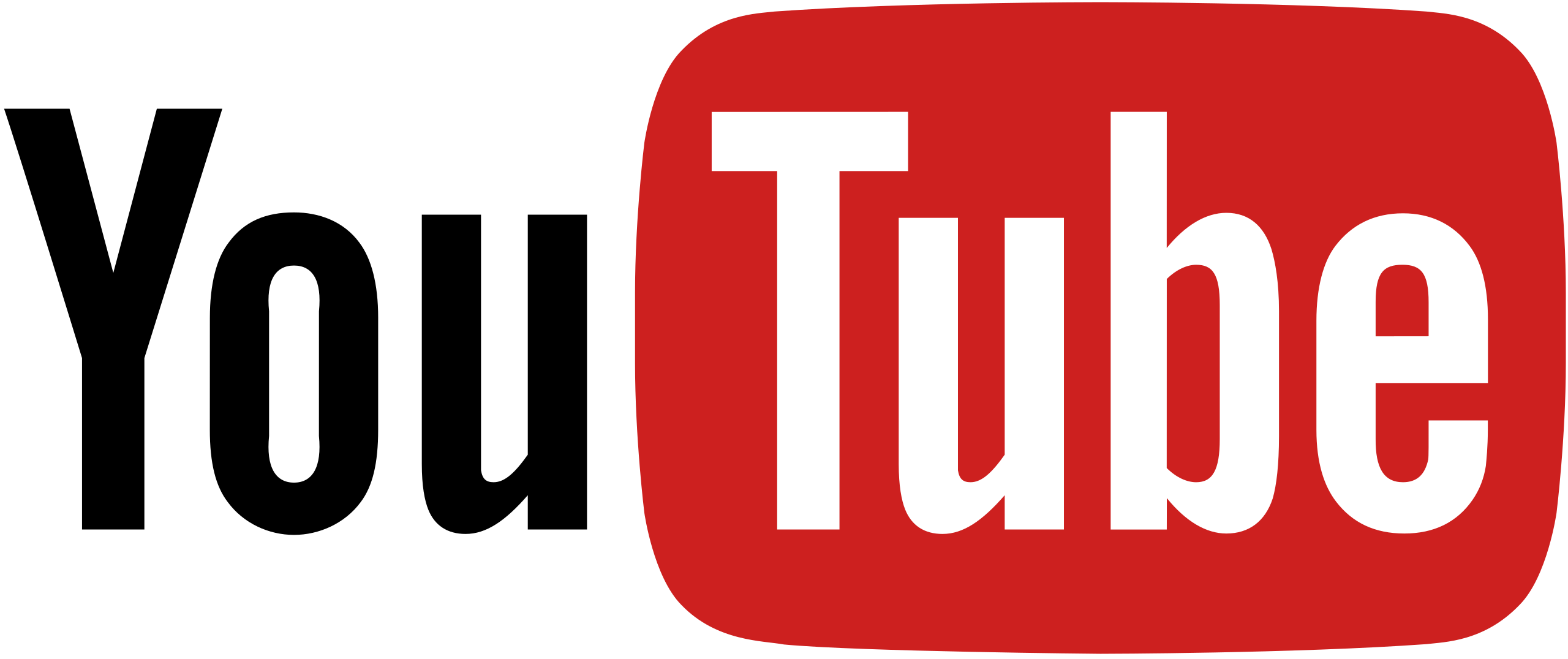 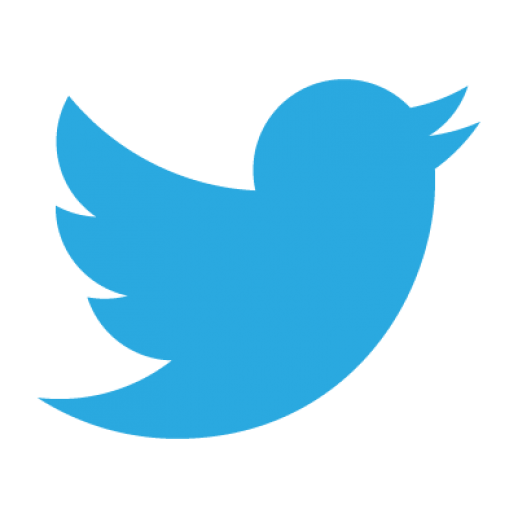 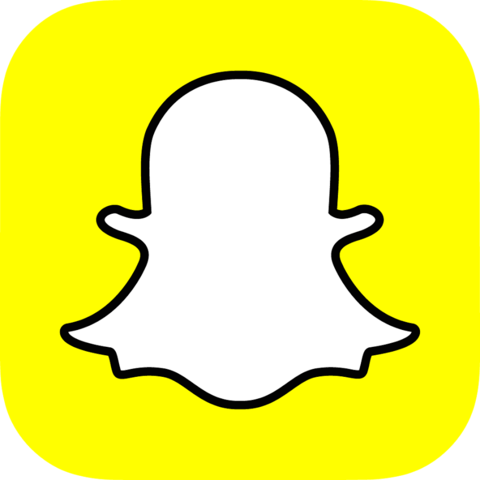 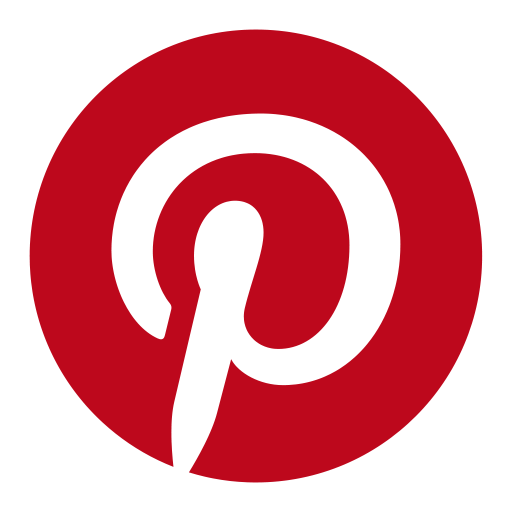 Use social media in ambito educativo
Perché usare i social media nell'educazione
Gli studenti passano:
 5 ore/settimana su YouTube
31 ore/settimana su Internet

Come usare i social media nell'educazione
È il vero insegnante che porta la tecnologia in classe
Resistenza all’uso dei social media
Mancanza di conoscenze
Modulo di autorizzazione (lavoro cartaceo)
Paura di un uso improprio
Non c'è abbastanza tempo
Preoccupazione dei genitori
Non si vuole provare o cambiare
Benefici dell’utilizzo dei social media
Opportunità per gli educatori di rimanere in contatto con i loro studenti e ex alunni

 LinkedIn: Per gli studenti - Chi sta facendo cosa, dove e come?
Facebook: Profilo individuale per gli studenti che condividono cosa stanno facendo, dove e come?
Twitter/Facebook : Aggiornamenti. Strumenti per la carriera; stage, datori di lavoro, networking, condivisione
Coinvolgimento degli studenti
Gli studenti hanno problemi a concentrarsi in classe? Probabilmente è perché il metodo di insegnamento è noioso. 
L'uso dei social media può coinvolgere gli studenti
Pro e contro dell’utilizzo dei social media